Публичная декларациягосударственной программы Ханты-Мансийского автономного округа - Югры
«Устойчивое развитие коренных малочисленных народов Севера в Югре»
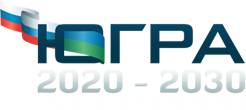 Ответственные за реализацию
государственной программы
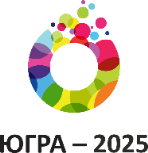 Шипилов А.В.
первый заместитель Губернатора Ханты-Мансийского автономного округа – Югры
Скурихин А.А.
директор Департамента внутренней политики Ханты-Мансийского автономного округа – Югры
Пишуков С.В.
заместитель директора Департамента – начальник управления национальной политики Департамента внутренней политики Ханты-Мансийского автономного округа – Югры
Муниципальные
образования
Главы муниципальных образований
Цели государственной программы
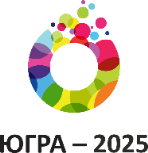 1
создание условий для устойчивого развития традиционной хозяйственной деятельности и традиционного природопользования
ЦЕЛЬ
поддержка малообеспеченных граждан из числа коренных малочисленных народов, проживающих в автономном округе, оказание помощи в получении образования, укрепления здоровья; сохранение культуры, родного языка, национальных ремесел, искусства и спорта коренных малочисленных народов
2
ЦЕЛЬ
Цель 1: Cоздание условий для устойчивого развития традиционной 
хозяйственной деятельности  и традиционного природопользования
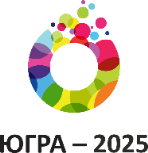 Ответственные 
исполнители
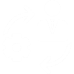 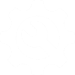 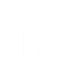 Направление
Мероприятия
Задача 1: Содействие развитию экономики  традиционных видов  хозяйственной деятельности коренных малочисленных народов и, как  следствие, увеличение занятости населения
Развитие традиционной хозяйственной деятельности коренных малочисленных народов Севера и повышение уровня его адаптации к современным экономическим условиям с учетом обеспечения защиты исконной среды обитания и традиционного образа жизни
Государственная поддержка  юридических и физических лиц из числа коренных малочисленных народов, ведущих традиционный образ жизни и осуществляющих традиционную хозяйственную деятельность
Директор Департамента недропользования и природных ресурсов Ханты-Мансийского автономного округа – Югры 
Филатов С.А.


Директор Департамента недропользования и природных ресурсов Ханты-Мансийского автономного округа – Югры 
Филатов С.А.
Организация, проведение мероприятий, направленных на развитие традиционной хозяйственной деятельности и участие в них
Цель 1: Cоздание условий для устойчивого развития традиционной хозяйственной деятельности и 
традиционного природопользования
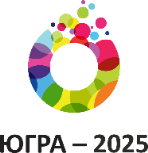 Ответственные 
исполнители
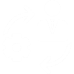 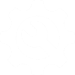 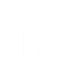 Направление
Мероприятия
Задача 1: Содействие развитию экономики традиционных видов хозяйственной деятельности коренных малочисленных народов и, как следствие, увеличение занятости населения  (продолжение)
Предоставление грантов в виде субсидий для реализации проектов и программ, способствующих развитию традиционной хозяйственной деятельности
Директор Департамента недропользования и природных ресурсов Ханты-Мансийского автономного округа – Югры 
Филатов С.А.

Руководитель Ветеринарной службы Ханты-Мансийского автономного округа – Югры 
Трофимов В.Н.
Развитие традиционной хозяйственной деятельности коренных малочисленных народов и повышение уровня его адаптации к современным экономическим условиям с учетом обеспечения защиты исконной среды обитания и традиционного образа жизни
Обеспечение проведения ветеринарных  мероприятий в хозяйствах оленеводов, в том числе чипирование оленей
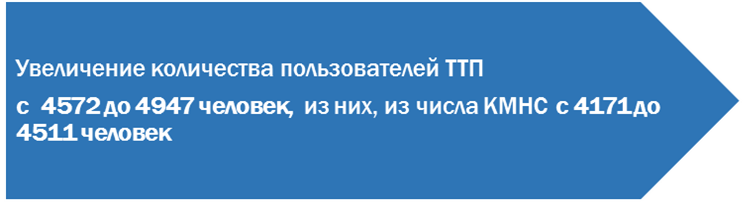 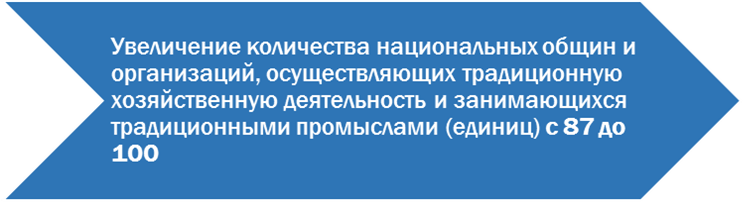 Увеличение количества национальных общин и организаций, осуществляющих традиционную хозяйственную деятельность  и занимающихся традиционными промыслами с 87 до 110
Цель 2: Поддержка малообеспеченных граждан из числа коренных малочисленных народов, проживающих в автономном округе, оказание помощи в получении образования, укрепления здоровья; сохранение культуры, родного языка, национальных 
ремесел, искусства и спорта коренных малочисленных народов
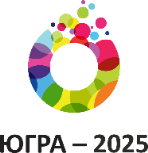 Ответственные 
исполнители
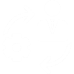 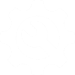 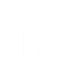 Направление
Мероприятия
Задача 2: Повышение уровня и качества жизни, возрождение и развитие самобытной культуры, языка и промыслов коренных малочисленных народов
Содействие развитию традиционной культуры, фольклора и национальных ремесел, повышение уровня жизни и образования коренных малочисленных народов
Директор Департамента образования и молодежной политики Ханты-Мансийского автономного округа – Югры
Дренин А.А.

Директор Департамента социального развития Ханты-Мансийского автономного округа – Югры
Давиденко С.А.
Обеспечение доступности получения образования коренными малочисленными народами

Оказание материальной (финансовой) помощи малообеспеченным гражданам (семьям) 

Чествование трудовых династий, старейшин и юбиляров из числа коренных малочисленных народов
Увеличение удельного веса численности граждан из числа КМНС, получивших среднее профессиональное и высшее образование при  предоставлении им господдержки с 18.6% до 20.5%
Цель 2: Поддержка малообеспеченных граждан из числа коренных малочисленных народов, проживающих в автономном округе, оказание помощи в получении образования, укрепления здоровья; сохранение культуры, родного языка, 
национальных ремесел, искусства и спорта коренных малочисленных народов
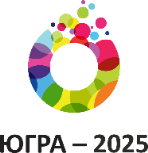 Ответственные 
исполнители
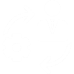 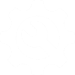 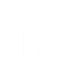 Направление
Мероприятия
Задача 2: Повышение уровня и качества жизни, возрождение и развитие самобытной культуры, языка и промыслов коренных малочисленных народов (продолжение)
Директор Департамента культуры Ханты-Мансийского автономного округа – Югры 
Казначеева Н.М.

И. о. директора Департамента общественных и внешних связей Ханты-Мансийского автономного округа – Югры 
Орлова М.В.

Директор Департамента образования и молодежной политики Ханты-Мансийского автономного округа – Югры 
Дренин А.А.

И.о. директора Департамента физической культуры и спорта Ханты-Мансийского автономного округа – Югры 
Конух С.Е.
Руководитель Службы государственной охраны объектов культурного наследия Ханты-Мансийского автономного округа – Югры
Кондрашев А.Н
Содействие развитию традиционной культуры, фольклора и национальных ремесел, повышение уровня жизни и образования коренных малочисленных народов
Предоставление грантов и премий в сфере сохранения, развития, популяризации традиционной культуры, фольклора, традиций, языка, национальных промыслов и ремесел

Организация, проведение мероприятий, направленных на развитие традиционной культуры, фольклора, национального спорта и международных связей, сохранение культурного наследия коренных малочисленных народов, и участие в них
Предложения представителей общественных организаций и активных граждан, 
включенные в государственную программу
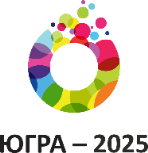 Авторы: Александр Новьюхов – депутат, член Ассамблеи коренных малочисленных народов Севера Думы Ханты-Мансийского автономного округа – Югры, Общественная организация «Спасение Югры» Ханты-Мансийского автономного округа – Югры, г. Ханты-Мансийск 
Мероприятие: стратегические сессии – Югра 2024
Организация доступа к услугам связи и государственным сервисам в местах традиционного проживания и традиционной хозяйственной деятельности (IT – стойбище)
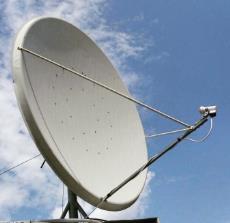 Проект «Организация типового IT-стойбища» реализуется 
Департаментом недропользования и природных ресурсов и 
Департаментом информационных технологий автономного 
округа и направлен на повышение доступности  услуг для 
коренных малочисленных народов Югры проживающих в 
местах традиционного проживания и ведущие традиционный 
образ жизни. Проектом предполагается подключение 
ТТП к сети интернет с помощью современного 
спутникового оборудования и обеспечение доступа 
коренных малочисленных народов к важнейшим 
электронным ресурсам.
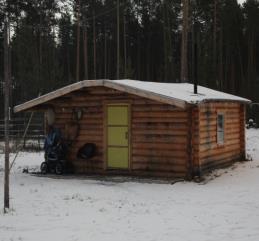 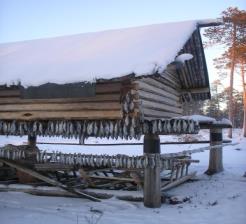 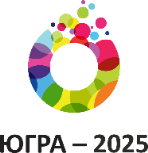 Карта результатов
Количество пользователей ТТП (человек)
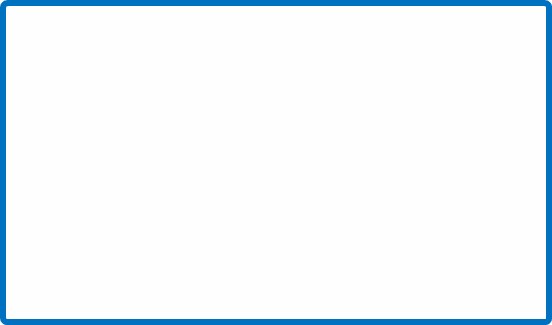 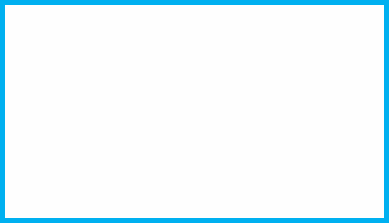 Общий объём финансирования
на период до 2030 года, тыс. рублей: 
1 443 114,1 
из них:
2019 год – 136 248,9 тыс. рублей;
Лица из числа КМНС получивших 
образование при предоставлении 
им господдержки (%)
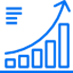 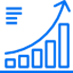 19,7
4947
18,4
4572
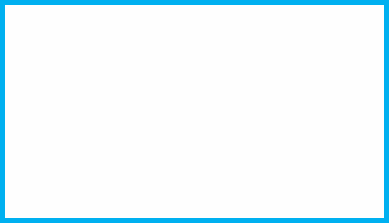 Кол-во национальных общин 
осуществляющих традиционную 
деятельность (ед.)
Доля граждан из числа КМНС 
получивших меры социальной 
поддержки (%)
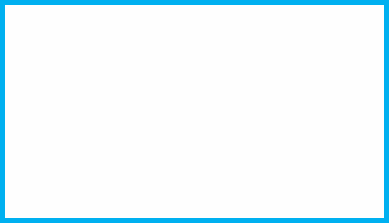 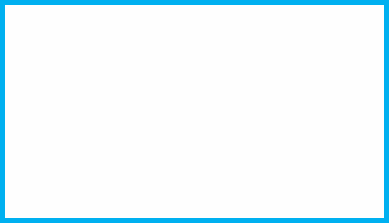 Количество граждан, 
участвующих в мероприятиях
87
100
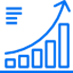 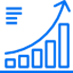 99,4
98
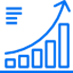 5200
4844
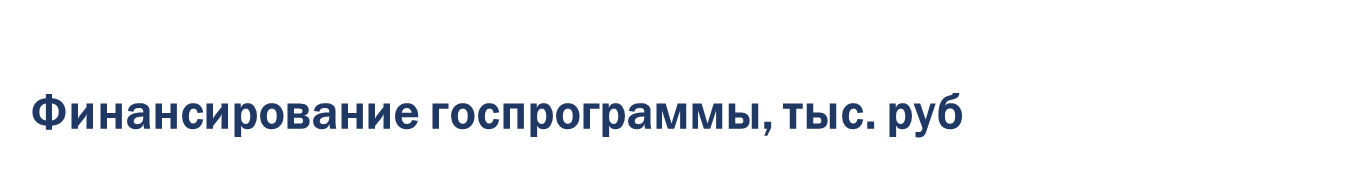 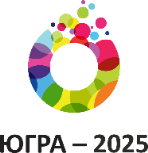 9 780,5
11 876,0
39 918,0
74 674,4